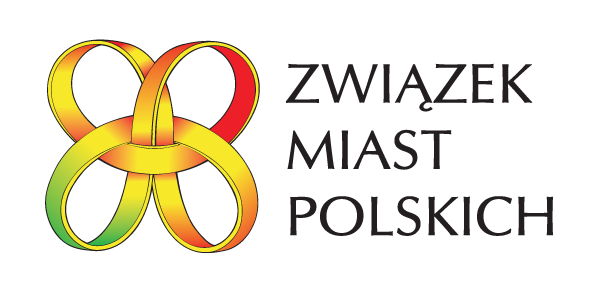 Wbrew obawom mam nadziejęContra spem sperKilka refleksji na temat wpływu niedofinansowania edukacji na rozwój społeczno – gospodarczy
© Marek Wójcik, mw@zmp.poznan.pl
Poznań, 6 marca 2019r.
Truizm! - współczesny rozwój uzależniony jest od dobrej edukacji
Gospodarka oparta na wiedzy"Największy leniuch w podstawówce zna dziś prawdy, za które Archimedes oddałby życie” (Ernest Renan)
Oczywiste od zarania świata „Uczymy się nie dla szkoły, lecz dla życia” Seneka Młodszy
Średnia UE1,4 tys. euro
Wydatki i dochody bieżące oświaty – gminy (wiejskie, miejskie i miejsko-wiejskie)
Źródło: Vulcan
Wydatki i dochody bieżące oświaty – miasta na prawach powiatu
Źródło: Vulcan
Dalej inwestujemy w infrastrukturę oświatową. Wydatki majątkowe w latach 2015 - 2017
Faul MEN
Średnie wielkości oddziałów klas pierwszych SP (szkoły prowadzone przez JST)
Źródło: Vulcan
Liczby uczniów przypadających na jeden etat
przeliczeniowy w miastach pow. 5 tys.
Źródło: Vulcan
Źródło: MEN
Źródło: MEN
Wysokość subwencji z tytułu niepełnosprawności (w miliardach złotych)
Źródło: MEN
Zmiany w systemie edukacji sporo kosztują
Zabójcza matematyka 2 834 mln wzrost subwencji oświatowej na rok 2019
+ 1 860 mln wzrost wynagrodzeń 5 proc
+ 462 mln skutki podwyżek przechodzące z 2018
+ 520 mln zwiększenie liczby etatów o 8,7 tys. nauczycieli
- 65 mln doradztwo zawodowe przechodzi do wojewodów
+ 58 mln wzrost odpisu na ZFŚS
- 2 mln przejęcie szkół rolniczych przez resort
- 23 mln zł oszczędności z tytułu awansu zawodowego 
Podwyżka rok do roku standardu A o 3,4 proc. na jednego ucznia, a podwyżka płac w 2019 roku wynieść ma 5 proc.
Wysokość subwencji na rok 2019 wynosi 45 724 mln zł
Wzrost subwencji dla jst wynosi 2 834 mln zł, czyli 6,19 proc., ale konsumuje skutki podwyżek płac 2018 rok – 3,75 proc. (średniomiesięcznie) i 2019 – 5 proc., czyli łącznie 8,75 proc.
Rok 2017 - zabójczy argument dotyczący zadań JST finansowych z subwencji i dotacji!
Uwaga: wysokość dopłaty za rok 2018 będzie jeszcze większa!
Rok 2017 - wydatki samorządów na wszystkie zadania z zakresu oświaty i wychowania Subwencja nie wystarcza nawet na  wynagrodzenia nauczycieli
Tego brakuje w budżecie państwa na rok 2019
Propozycje MEN, o których nikt z samorządami nie rozmawiał
Przyparci do muru!
Edukacja jako czynnik rozwoju społeczno – gospodarczego
Kluczowe założenie
Propozycja nowego modelu podziału subwencji oświatowej
Podstawowe założenia dotyczące tworzenia nowego modelu podziału subwencji
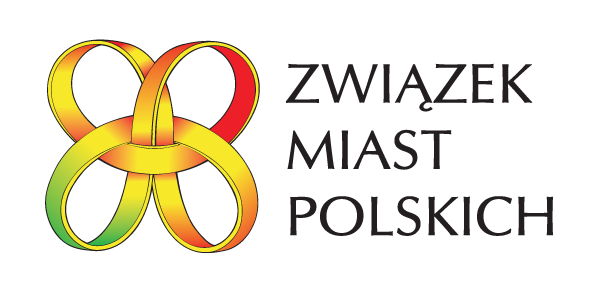 Przed przyszłością nie uciekniemy, nadchodzi …codziennie inna!Dziękuję za uwagęMarek Wójcikmw@zmp.poznan.pl
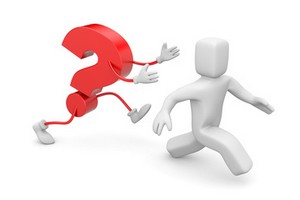